Visitation in South Sudan
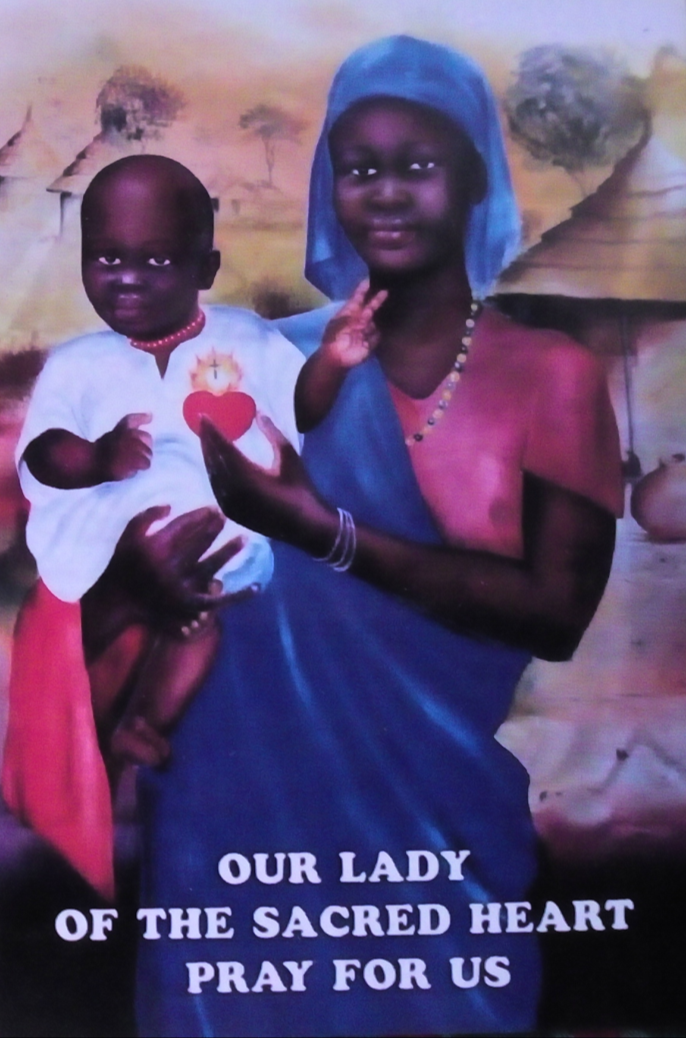 13 to 24 February 2018
FDNSC Mapuordit Community
Sr Wendy Violet and Sr Rita Grunke
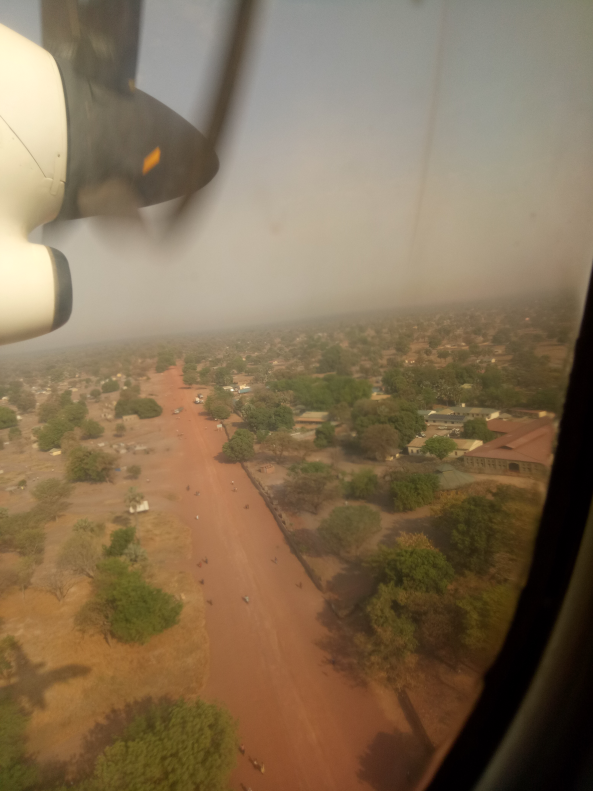 VoyageRome to Juba via Addis Ababa
13 February 2018
Sr Marife with Fr Christian and Br Pepo
Sr Merle with Fr Salvatore
In Juba, we were welcomed by Fr Christian, Vice Provincial of the Comboni Missionaries in South Sudan and other Comboni Missionaries
On 14 Feb, Ash Wednesday, we arrived in Rumbek and we were met by Sr Rita.  There we had a chance to have a short meeting (under a mango tree) with Fr John Mathiang, Diocesan Coordinator of Rumbek
Then, it was time for the 3 hour bumpy ride to Mapuordit… by the time we arrived, we did not only have ashes on our foreheads…
The very sturdy car of the OLSH in Mapuordit.
Guess what she is carrying!!!
No…that is not her luggage!
We finally arrived to the OLSH Compound, Mapuordit where we were lovingly welcomed by Sr Wendy
OLSH Compound
Dining Area
Evening meals outside
OLSH Compound
Chapel
Inside the Chapel
OLSH Compound
Rooms
Inside one of the rooms
OLSH Compound
On the way to the showers and toilets
Community meeting under a mango tree